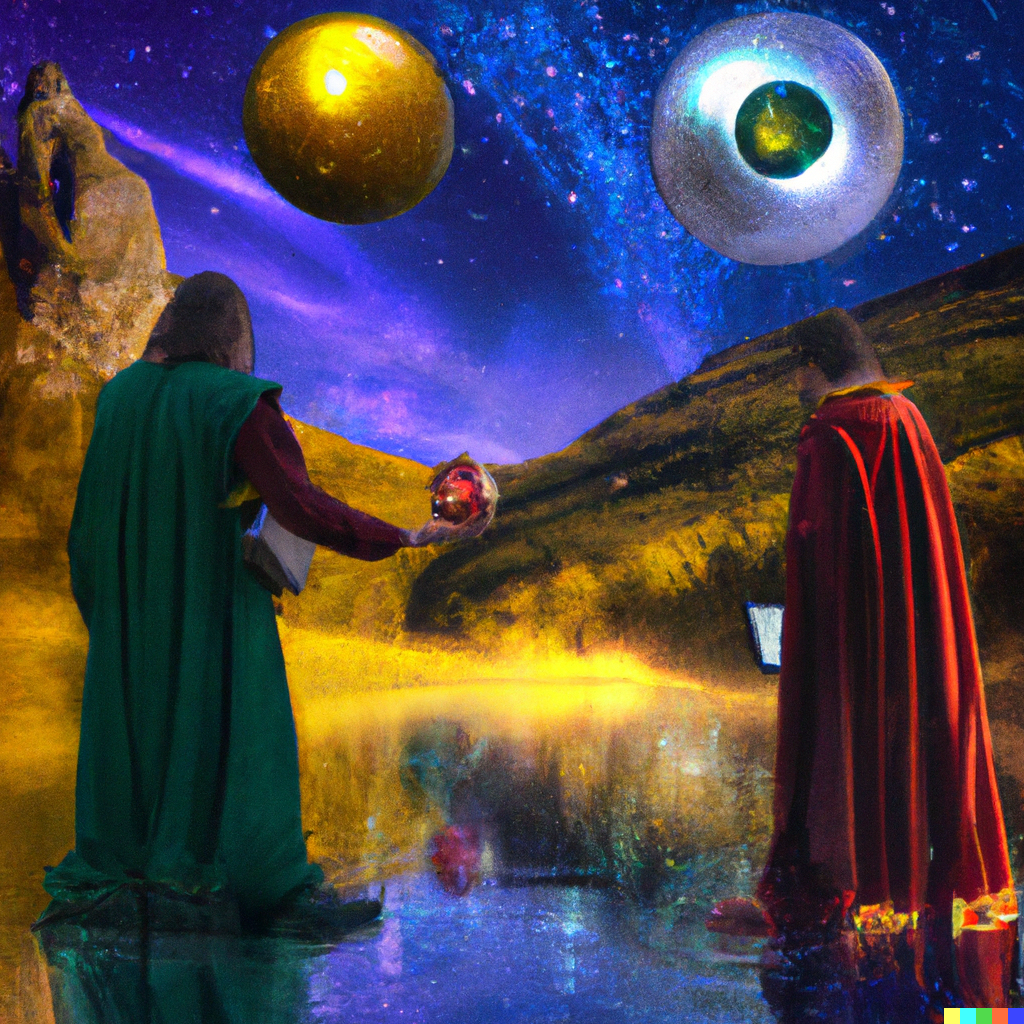 CS151Complexity Theory
Lecture 14
May 18, 2023
Interactive Proofs
May 18, 2023
CS151 Lecture 14
Graph Isomorphism
1
1
1
4
2
3
4
3
2
3
4
2
May 18, 2023
CS151 Lecture 14
Graph Isomorphism
May 18, 2023
CS151 Lecture 14
GNI in IP
interactive proof system for GNI:
input: (G0, G1)
Prover
Verifier
H = π(Gc)
r
accept iff r = c
May 18, 2023
CS151 Lecture 14
GNI in IP
May 18, 2023
CS151 Lecture 14
The power of IP
May 18, 2023
CS151 Lecture 14
The power of IP
May 18, 2023
CS151 Lecture 14
The power of IP
May 18, 2023
CS151 Lecture 14
The power of IP
Solution to problem (ideas):
replace {0,1}n with (Fq)n
verifier substitutes random field element at each step
vast majority of field elements catch cheating prover (rather than just 1)

Theorem: L = { (φ, k): CNF φ has exactly k satisfying assignments} is in IP
May 18, 2023
CS151 Lecture 14
The power of IP
May 18, 2023
CS151 Lecture 14
The power of IP
May 18, 2023
CS151 Lecture 14
The power of IP
May 18, 2023
CS151 Lecture 14
The actual protocol
input: (φ, k)
Prover
Verifier
p1(x)
p1(0)+p1(1)=k?
pick random z1 in Fq
z1
p2(x)
p2(0)+p2(1)=p1(z1)?
pick random z2 in Fq
z2
p3(x)
p3(0)+p3(1)=p2(z2)?
pick random z3 in Fq
. .
pn(x)
pn(0)+pn(1)=pn-1(zn-1)?
pick random zn in Fq
pn(zn) = pφ(z1, z2, …, zn)?
May 18, 2023
CS151 Lecture 14
Analysis of protocol
May 18, 2023
CS151 Lecture 14
Analysis of protocol
May 18, 2023
CS151 Lecture 14
Analysis of protocol
May 18, 2023
CS151 Lecture 14
Analysis of protocol
May 18, 2023
CS151 Lecture 14
IP = PSPACE
May 18, 2023
CS151 Lecture 14
IP = PSPACE
May 18, 2023
CS151 Lecture 14
IP = PSPACE
May 18, 2023
CS151 Lecture 14
IP = PSPACE
May 18, 2023
CS151 Lecture 14
The QSAT protocol
input: φ
Prover
Verifier
k, q, p1(x)
p1(0)+p1(1) = k? or p1(0)p1(1) = k? 
pick random z1 in Fq
p1(x): remove outer Σ or ∏ from pφ
z1
p2(x)
p2(0)+p2(1)=p1(z1)? or              p2(0)p2(1) = p1(z1)? 
pick random z2 in Fq
z2
p3(x)
. .
pn(x)
May 18, 2023
CS151 Lecture 14
Analysis of the QSAT protocol
May 18, 2023
CS151 Lecture 14
Analysis of the QSAT protocol
φ is “simple”
May 18, 2023
CS151 Lecture 14
Analysis of protocol
May 18, 2023
CS151 Lecture 14
Example
May 18, 2023
CS151 Lecture 14
Example
May 18, 2023
CS151 Lecture 14
Example
May 18, 2023
CS151 Lecture 14
Example
May 18, 2023
CS151 Lecture 14
Example
May 18, 2023
CS151 Lecture 14
Example
May 18, 2023
CS151 Lecture 14
Example
May 18, 2023
CS151 Lecture 14
Example
May 18, 2023
CS151 Lecture 14
Arthur-Merlin Games
IP permits verifier to keep coin-flips private
necessary feature?
GNI protocol breaks without it

Arthur-Merlin game: interactive protocol in which coin-flips are public
Arthur (verifier) may as well just send results of coin-flips and ask Merlin (prover) to perform any computation Arthur would have done
May 18, 2023
CS151 Lecture 14
Arthur-Merlin Games
May 18, 2023
CS151 Lecture 14
Arthur-Merlin Games
May 18, 2023
CS151 Lecture 14
Arthur-Merlin Games
May 18, 2023
CS151 Lecture 14
Arthur-Merlin Games
order reversed
May 18, 2023
CS151 Lecture 14
MA and AM
May 18, 2023
CS151 Lecture 14